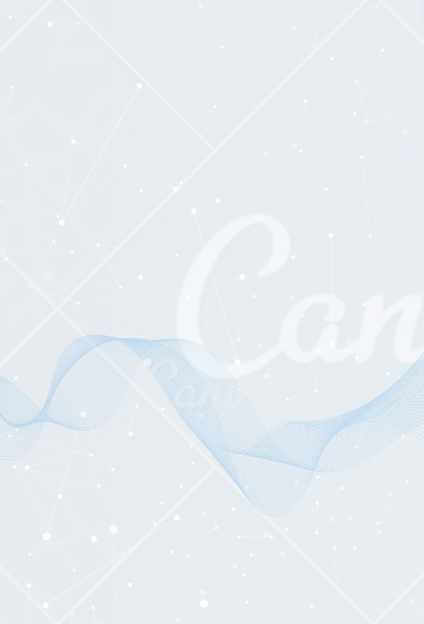 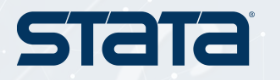 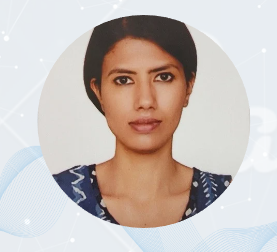 :
Topic : Estimates of Households Characterised by Low Pay in Rural and India
Abstract :
We analyze data from the first three rounds of the Periodic Labour Force Survey and provide estimates of households whose monthly per capita household earnings is below a threshold in India
Presented By




              Indian Institute of Management, Tiruchirappalli
Vasavi Bhatt
Assistant Professor
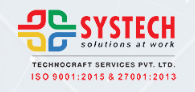 Indian Stata User Conference  November 30, 2023
Mumbai, India
Vasavi Bhatt
Indian Institute of Management, Tiruchirappalli
Characteristics of	Low Earnings  Households in Rural and Urban India.
1
In Relation to Literature
Decent Work: “involves opportunities for work that is  productive and delivers a fair income, security in the workplace  and social protection for families, better prospects for personal  development and social integration…..men” - International  Labour Organization.

Low Pay Workers: Low Pay Workers: Earnings of an individual  is below a particular earnings threshold. (Cuesta 2008; Deng and  Li 2012; Hwang and Lee 2012; Rani and Belser 2012; Fontes et  al. 2012; Nightingale 2019).

Working Poor (In Work Poverty): Worker living in a poor  household. Importance of income sharing. (Cheung and Chou  2016; Sundaram 2017; Barrientos and Unnikrishnan 2018;  Maurizio 2018; Levanon and Saburov 2018; Feder and Yu 2018).2
Monthly Per Capita Household Earnings (MPCHE)
MPCHE = Sum of earnings by all workers in a household/ total  number of household members.

MPCHE is preferred welfare metric over total household  earnings and earnings per worker since it corrects for household  size (Datta and Meerman 1980; Lam 1997).
3
Defining Low Earnings Household
Low Earnings Threshold = Adjusted world Bank poverty line
= $3.2 * PPP * Social Security * 30
Low Earnings Household if	MPCHE < Low Earnings Threshold
4
Regression Model – Household Level
Pooled probit regression of households using 3 rounds of PLFS  data (2017-18, 2018-19, 2019-20) using “probit” command in  STATA
Do not run separate regression for rural and urban areas.
Dependent variable:
Y = 1 if  household is low earnings  0 otherwise
Independent Variables
Social,	economic	and	demographic	characteristics	of	the  households.
5
Household Level Regression Results
Households that are not self-employed, have a larger number of  workers, smaller household size, smaller share of dependents,  smaller share of female workers or workers available for  additional work have a lower probability to have inadequate  earnings.
The likelihood of being a low earnings household also decreases  in districts where more workers are in service sector or do not  work in the rural farm sector.
6